Math Camp 
July 14, 2025
Deicer and Solvent Problem Graphical and Computer Solution
Herbert F. Lewis, Ph.D.
LP Formulation
Let D = the number of drums of Deicer produced
Let S = the number of drums of Solvent produced

Max 100D + 60S	Objective Function
subject to
	25D + 0S ≤ 1000	Liquid C Constraint
	15D + 5S ≤ 1000	Liquid N Constraint
	10D + 7S ≤ 1000	Liquid D Constraint
  	0D + 8S ≤ 1000	Liquid Q Constraint
 	D, S ≥ 0		Nonnegativity Constraints
Herbert F. Lewis, Ph.D.
Alternative LP Formulation
Let D = the number of gallons of Deicer produced
Let S = the number of gallons of Solvent produced

Max 2D + 3S		Objective Function
subject to
	0.5D + 0S ≤ 1000	Liquid C Constraint
	0.3D + 0.25S ≤ 1000	Liquid N Constraint
	0.2D + 0.35S ≤ 1000	Liquid D Constraint
	0D + 0.4S ≤ 1000	Liquid Q Constraint
	D, S ≥ 0		Nonnegativity Constraints
Herbert F. Lewis, Ph.D.
Solving Linear Programs
Graphical Method (two decision variables)
Simplex Method (any number of decision variables)
Linear Algebraic approach
Developed by George Dantzig in 1947
Computer Solution (using the Simplex Method)
Excel with Solver Add-In
R, Python
Commercial Software Packages
Herbert F. Lewis, Ph.D.
Graphing the Constraints
Herbert F. Lewis, Ph.D.
Graphing the Objective Function
Herbert F. Lewis, Ph.D.
Solving for the Optimal Solution
The optimal solution occurs at the intersection of the constraints for Liquid N and Liquid D.
Thus, we simultaneously solve: 15D + 5S =1000 and 10D + 7S =1000
First: 15D + 5S =1000  5S = 1000 – 15D  S = 200 – 3D
Next: 10D + 7S =1000  10D + 7(200 – 3D) = 1000  -11D = -400  D = 36.36
Finally: S = 200 – 3D  S = 90.91
The optimal solution is to produce 36.36 drums of Deicer and 90.91 drums of Solvent. 
The total profit is $100(36.36) + $60(90.91) = $9090.91.
Herbert F. Lewis, Ph.D.
Solution Summary
Optimal Solution: (36.36, 90.91)
Maximum Profit: $9090.91
Herbert F. Lewis, Ph.D.
Excel Setup (values)
Herbert F. Lewis, Ph.D.
Excel Setup (formulae)
Herbert F. Lewis, Ph.D.
Solver Setup
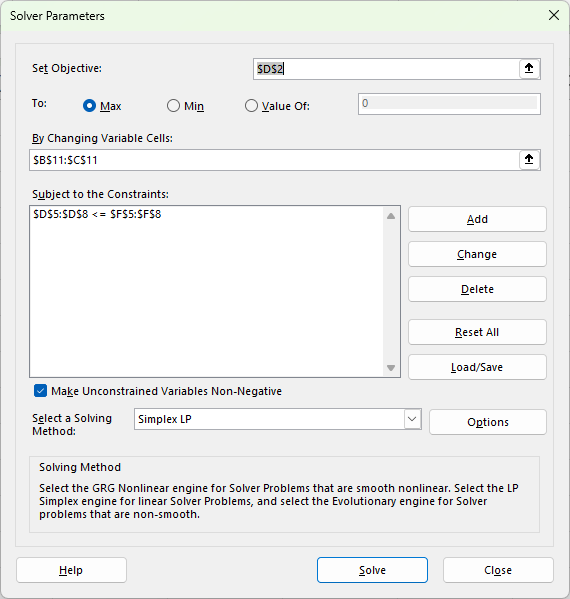 Herbert F. Lewis, Ph.D.
Excel Solution
Herbert F. Lewis, Ph.D.
Solver Answer Report
Herbert F. Lewis, Ph.D.
Solver Sensitivity Report
Herbert F. Lewis, Ph.D.